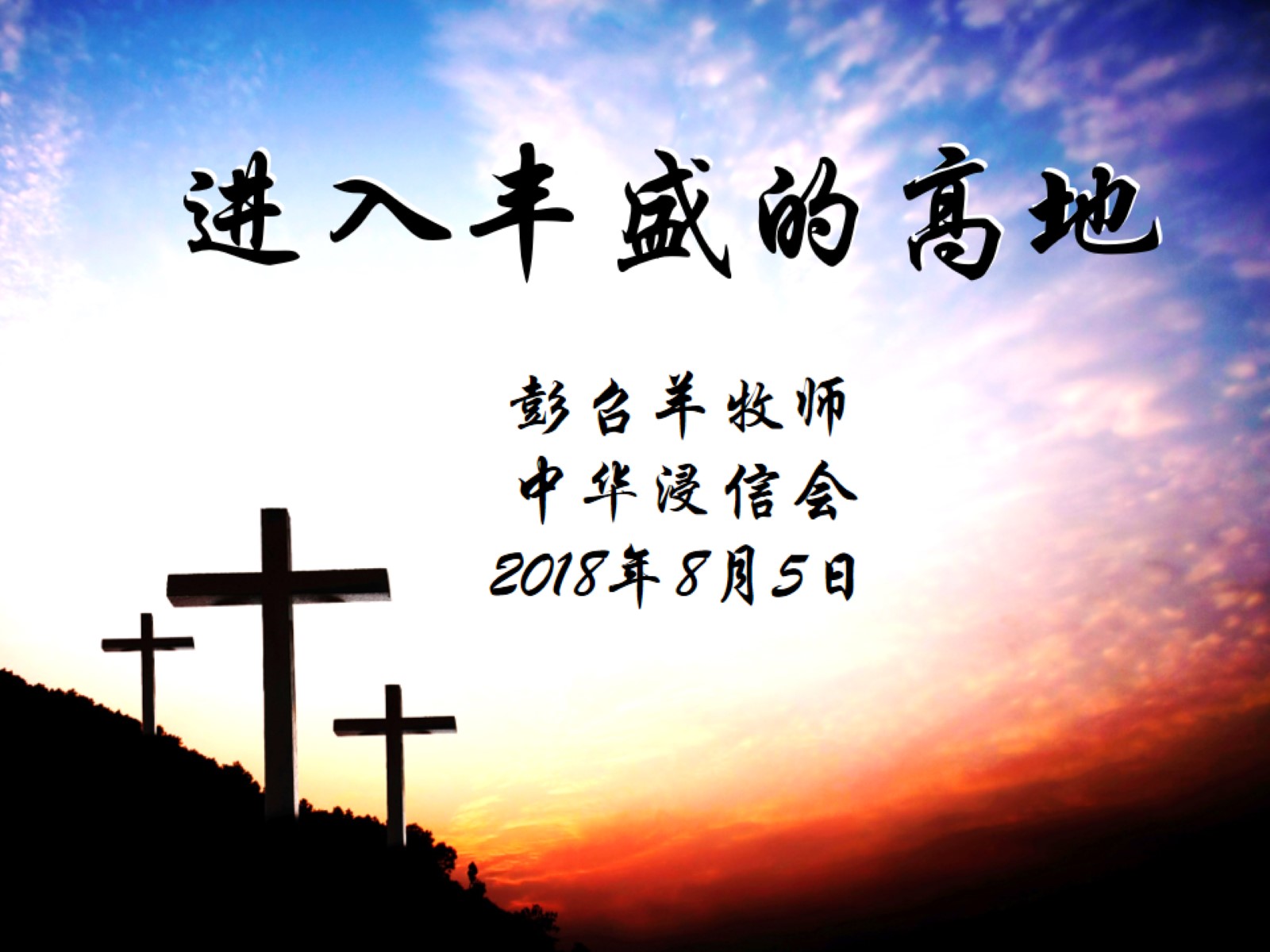 彭召羊牧师中华浸信会2018年8月5日
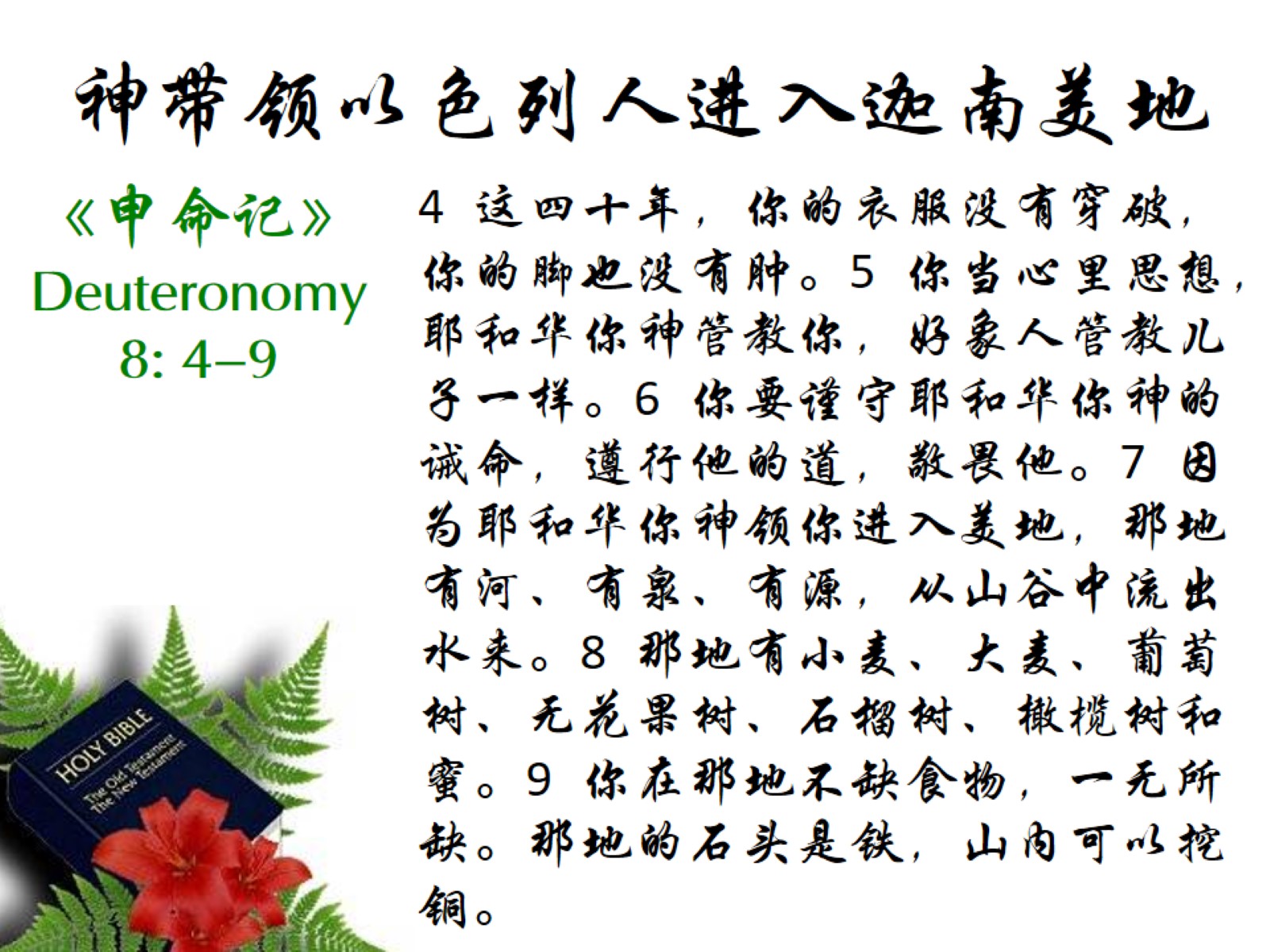 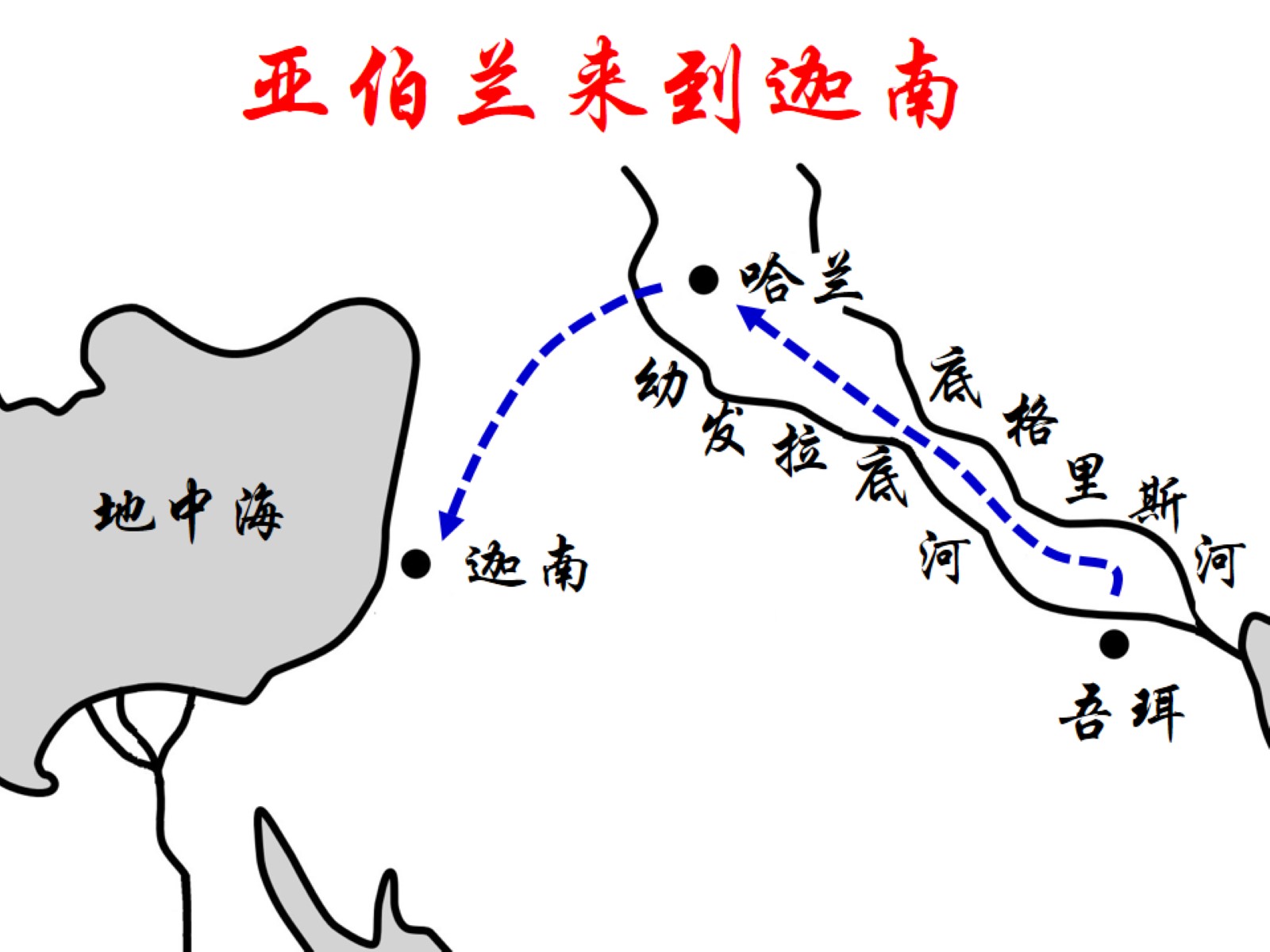 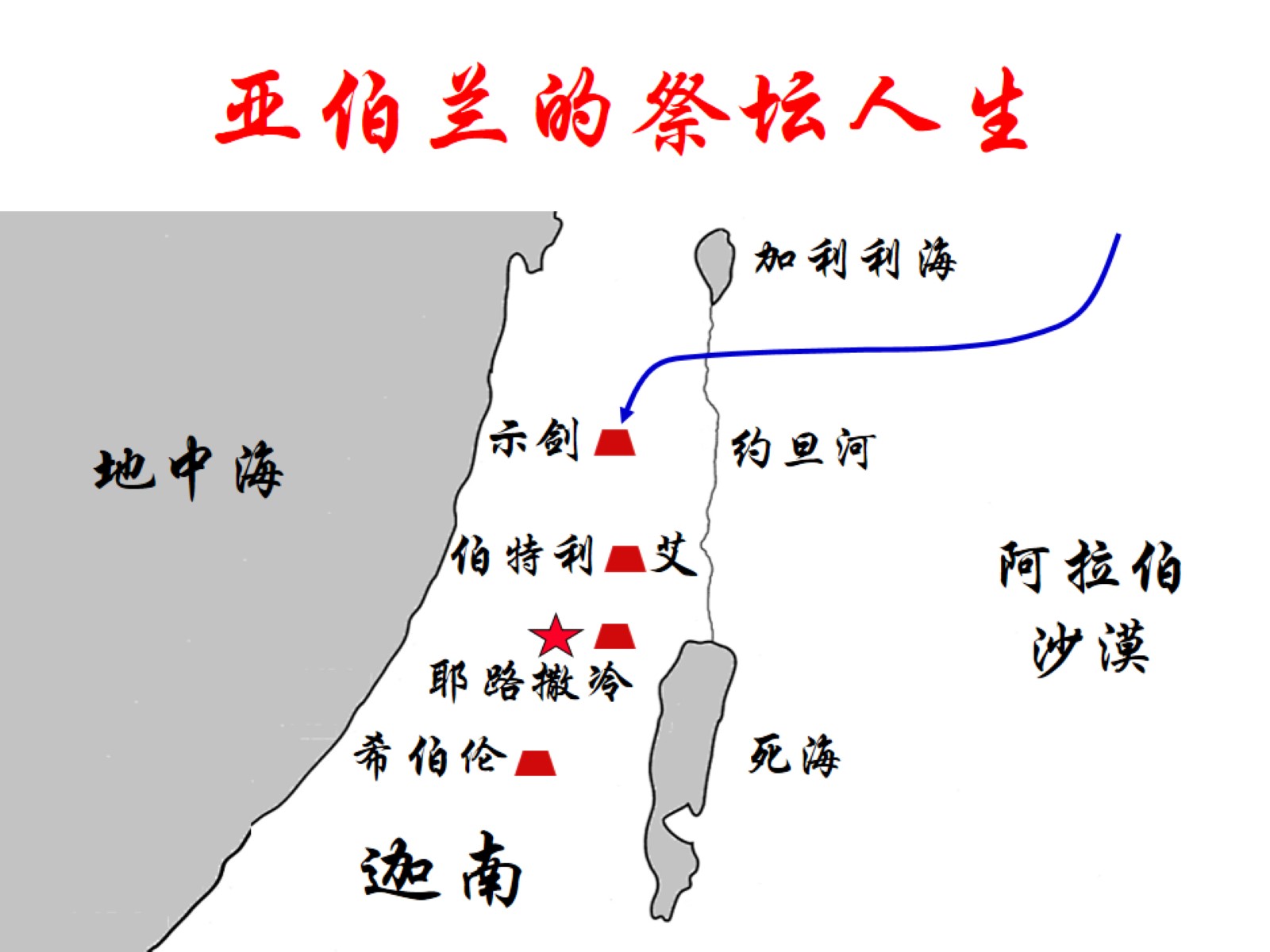 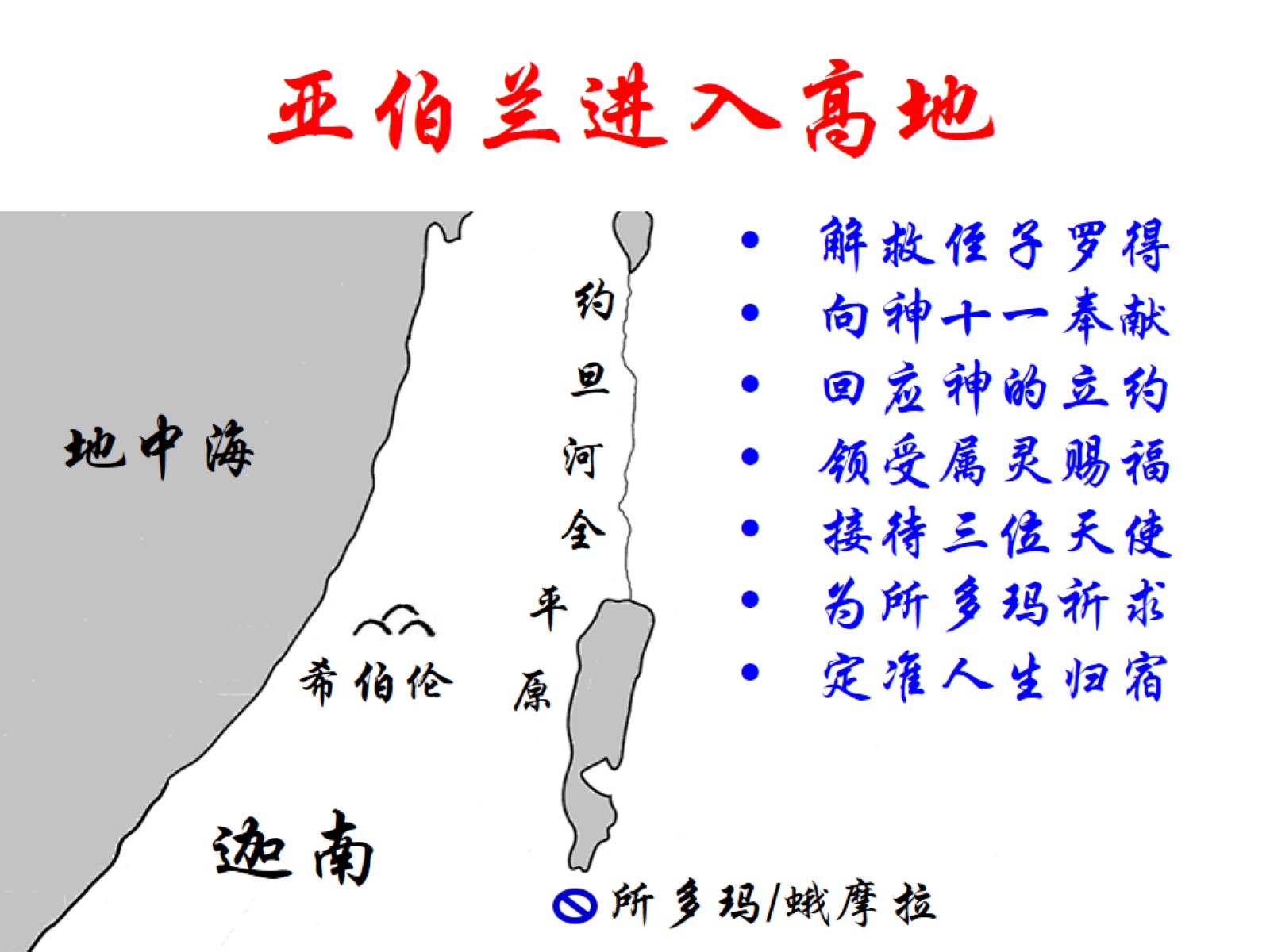 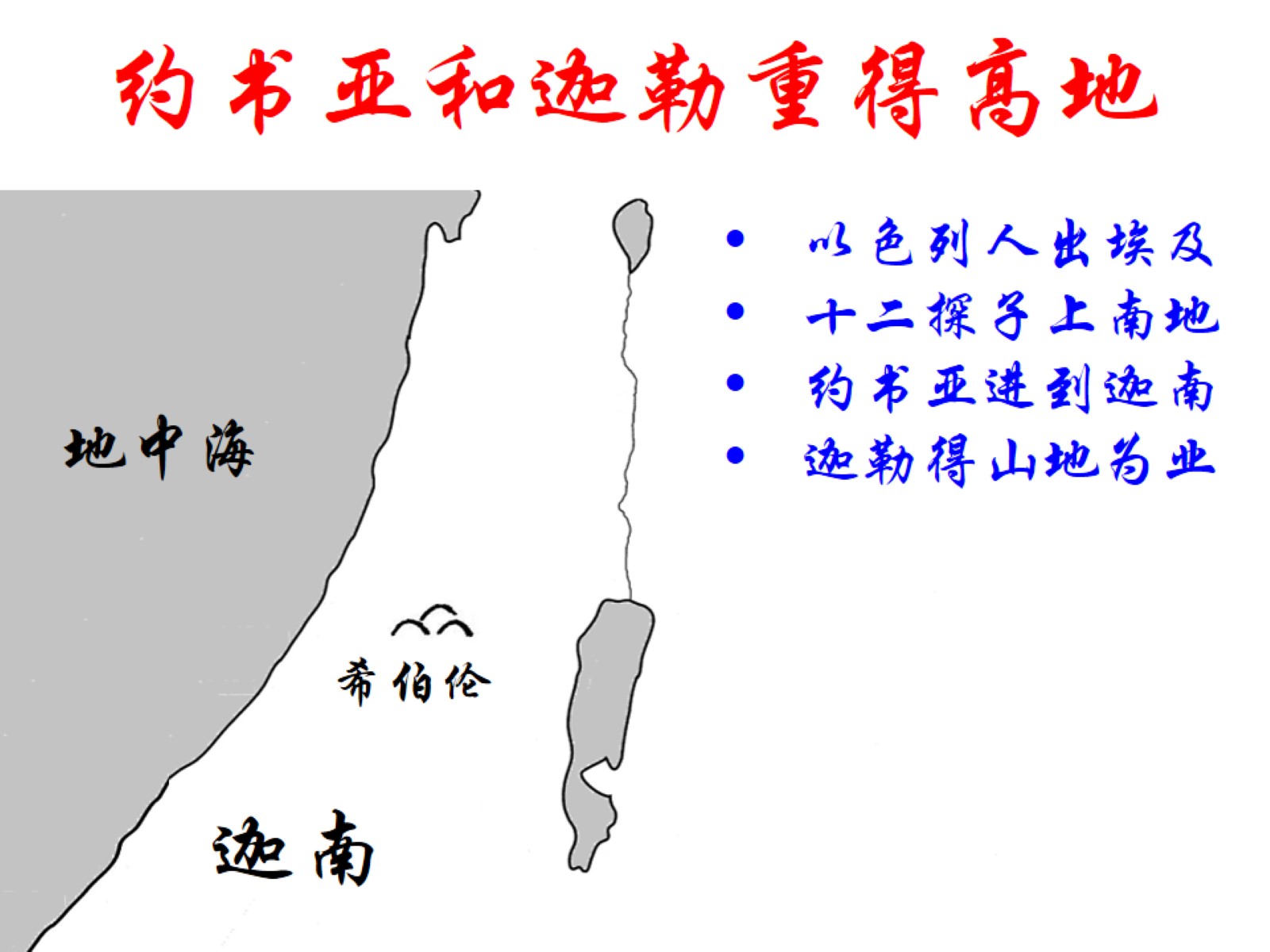 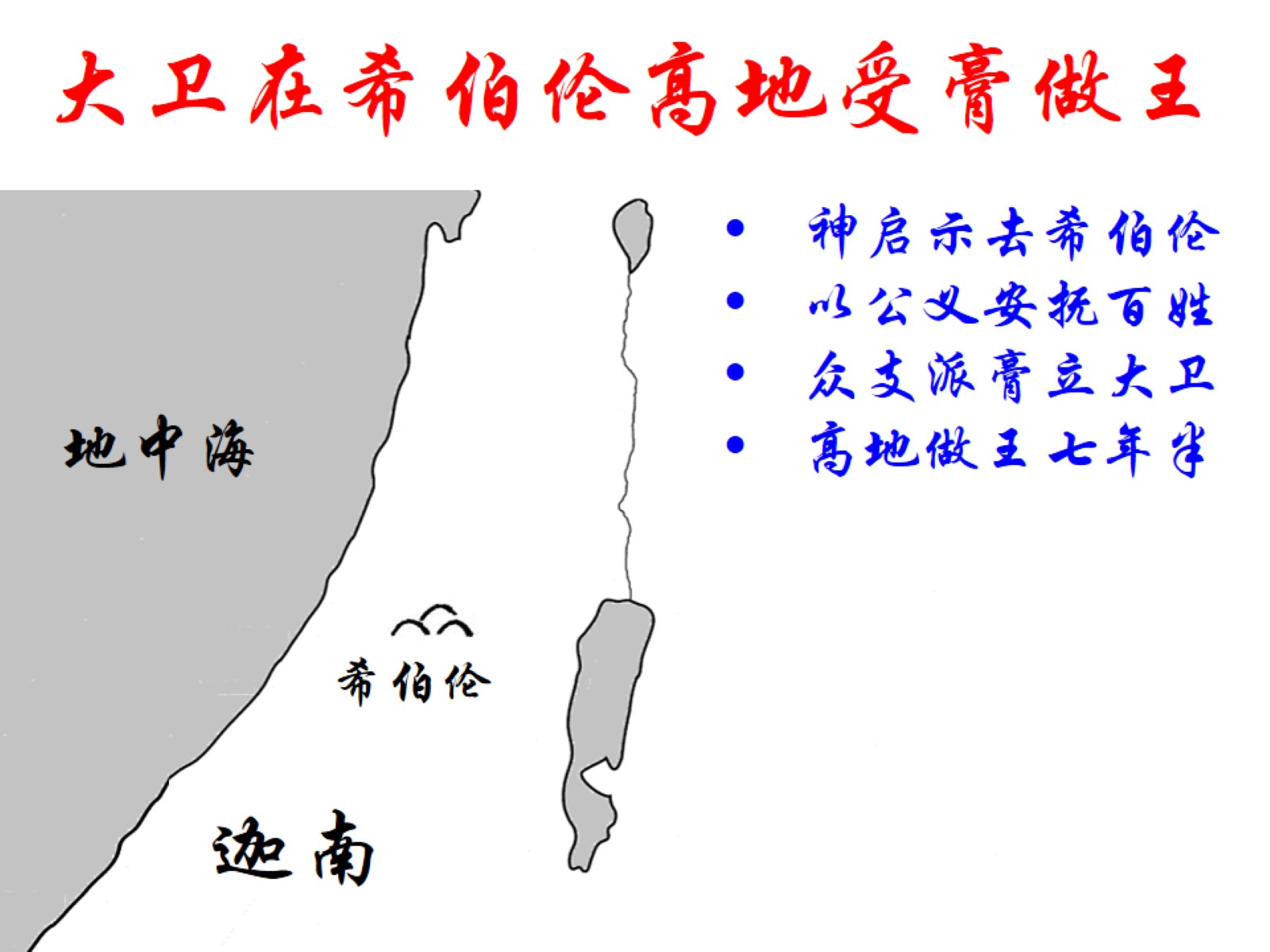 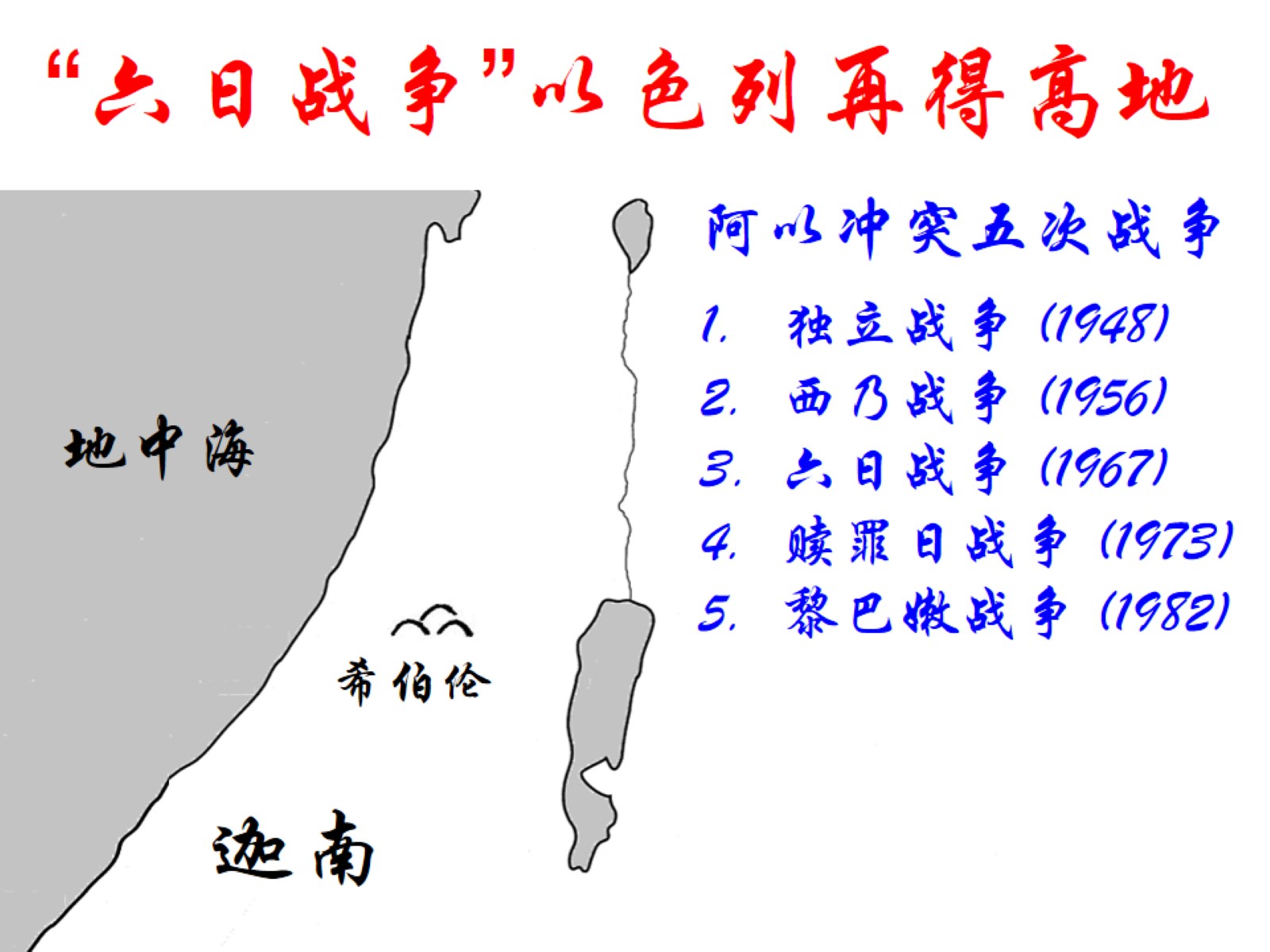 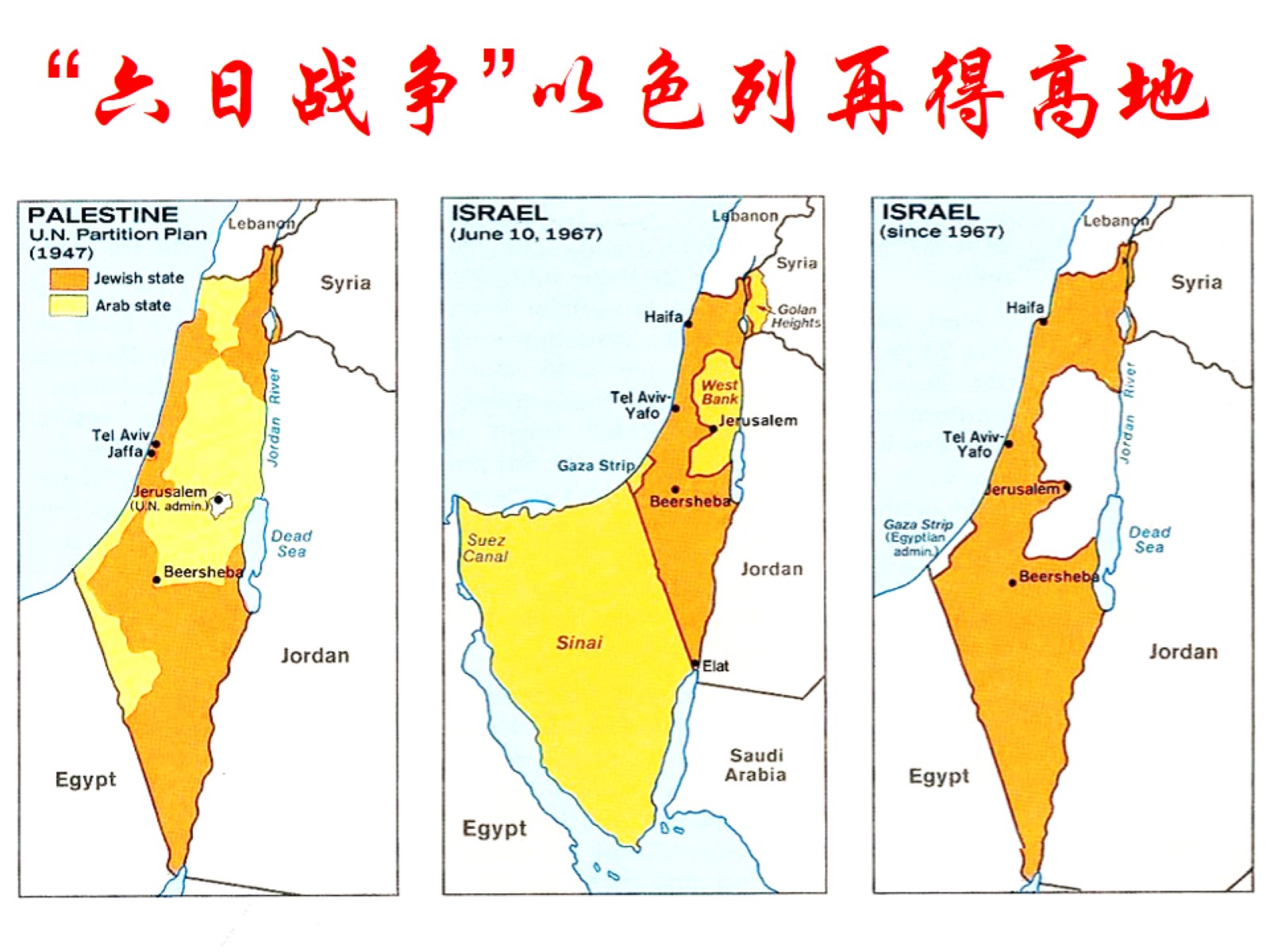 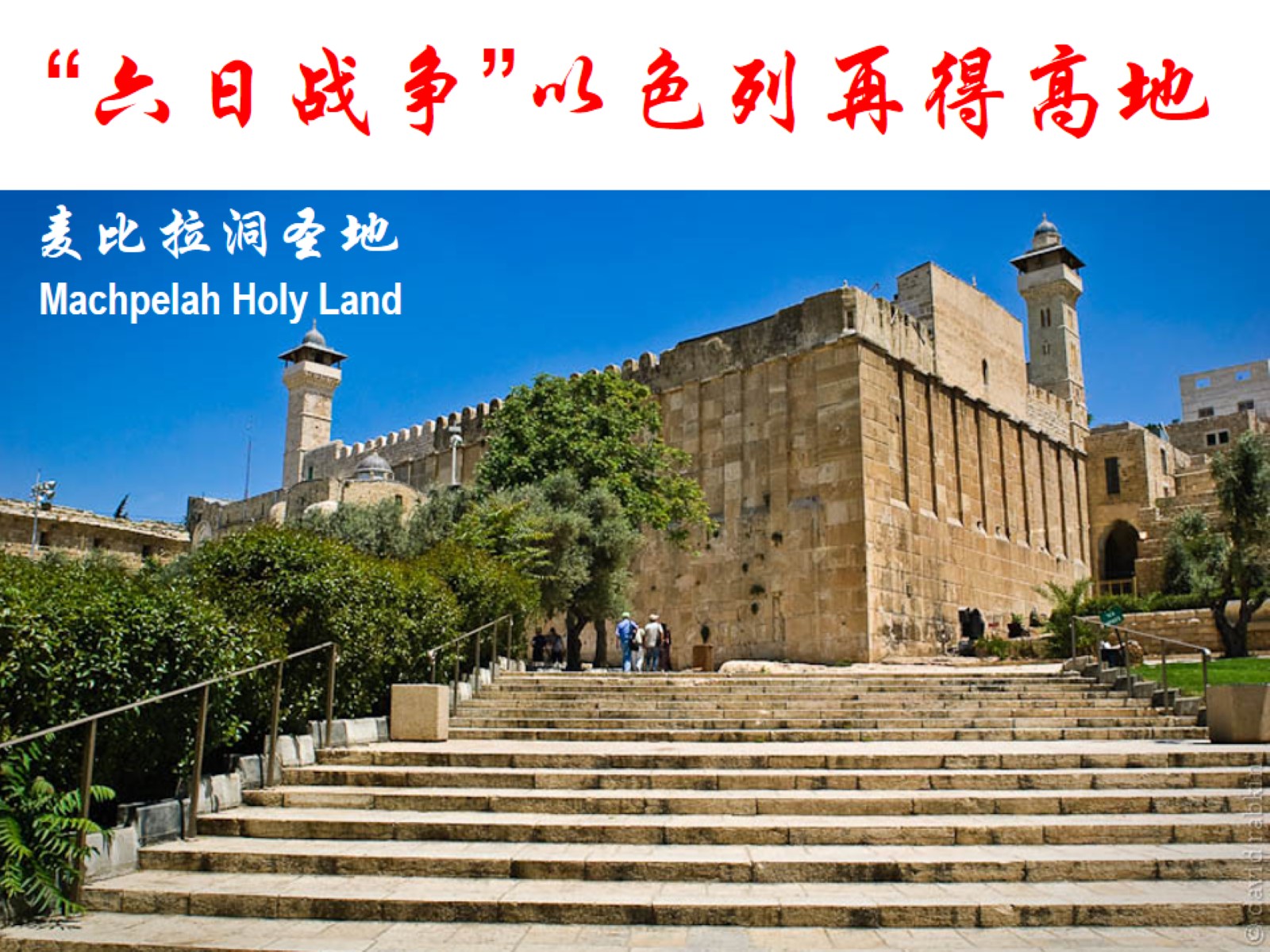 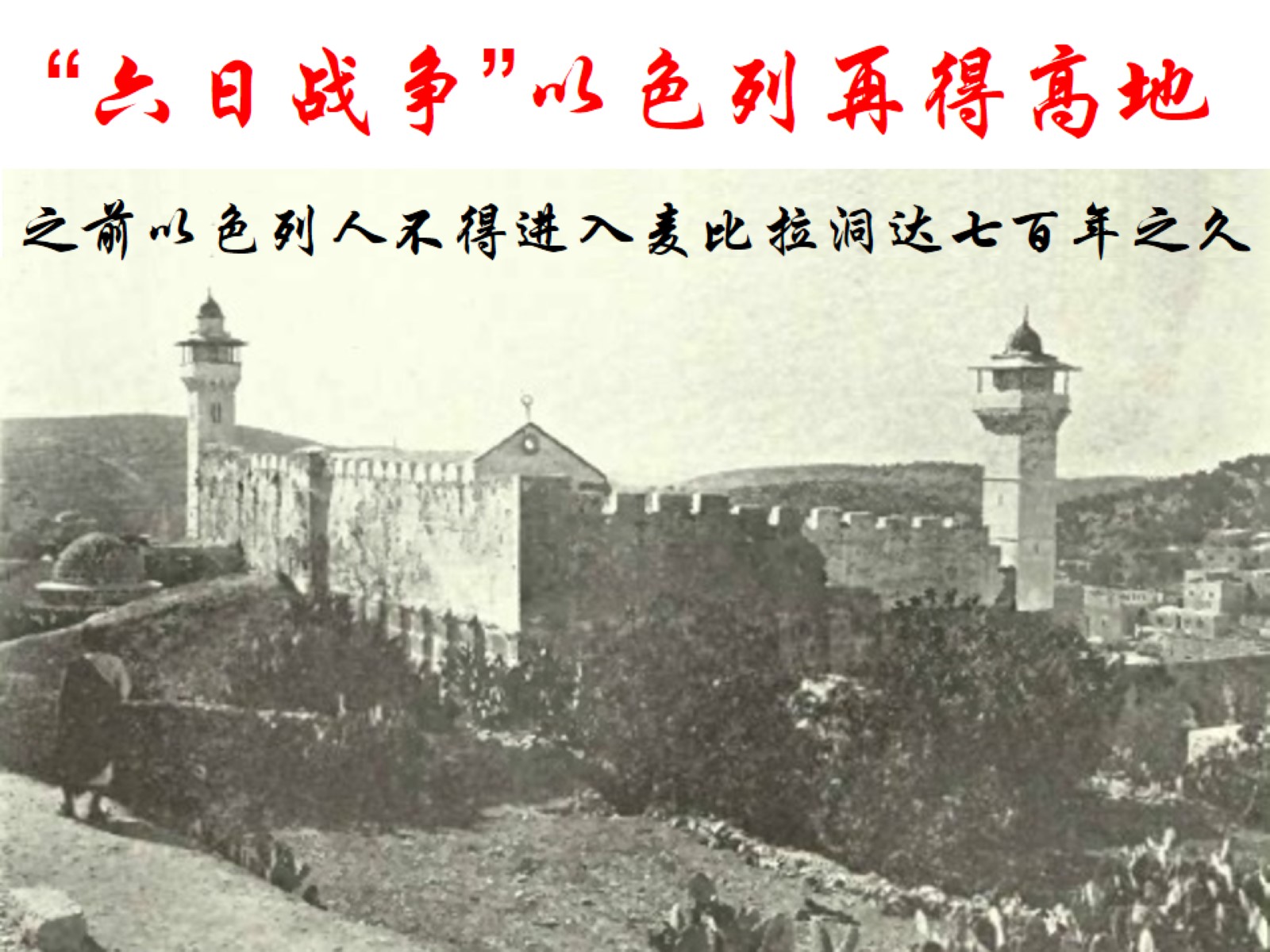 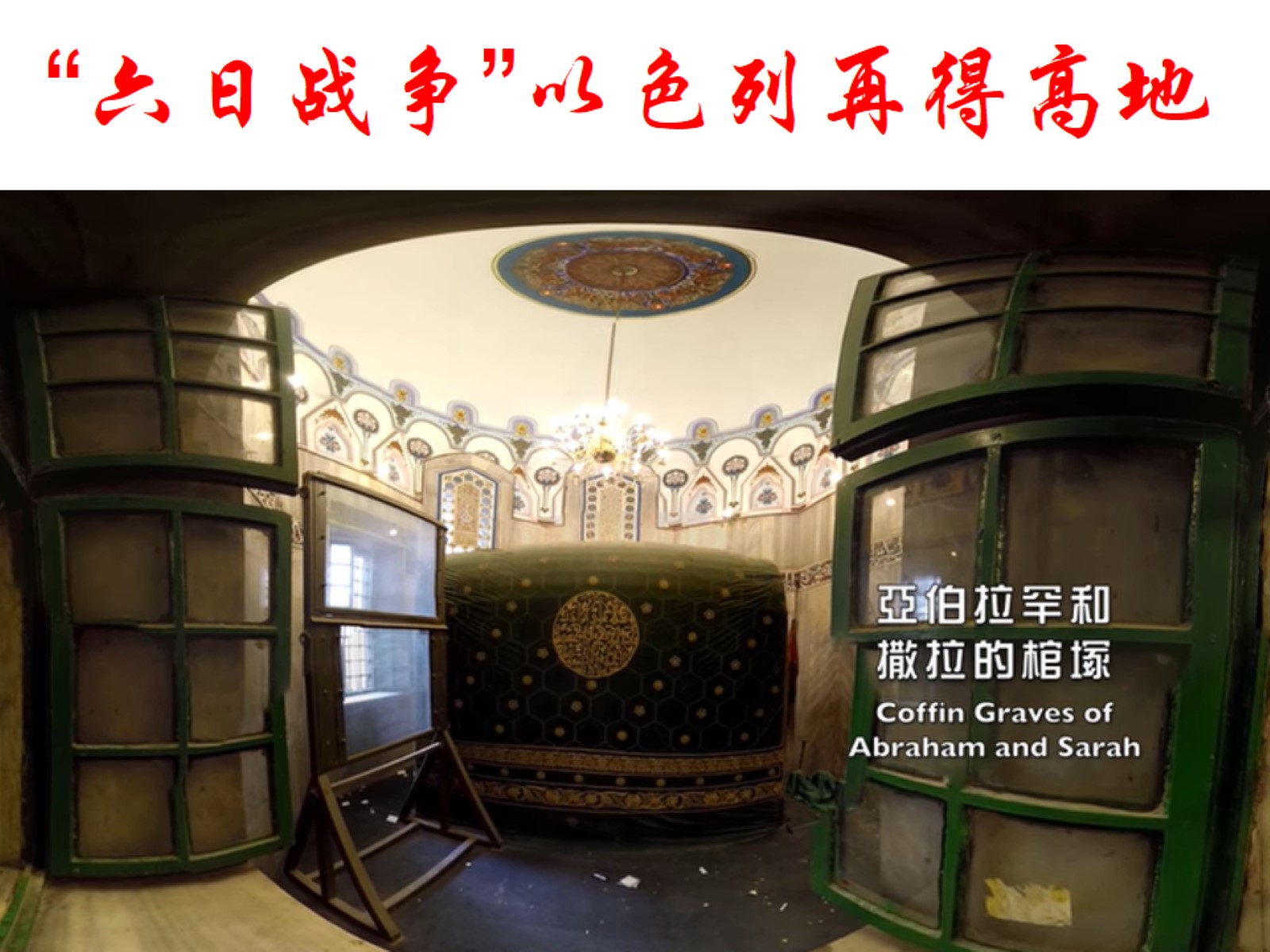 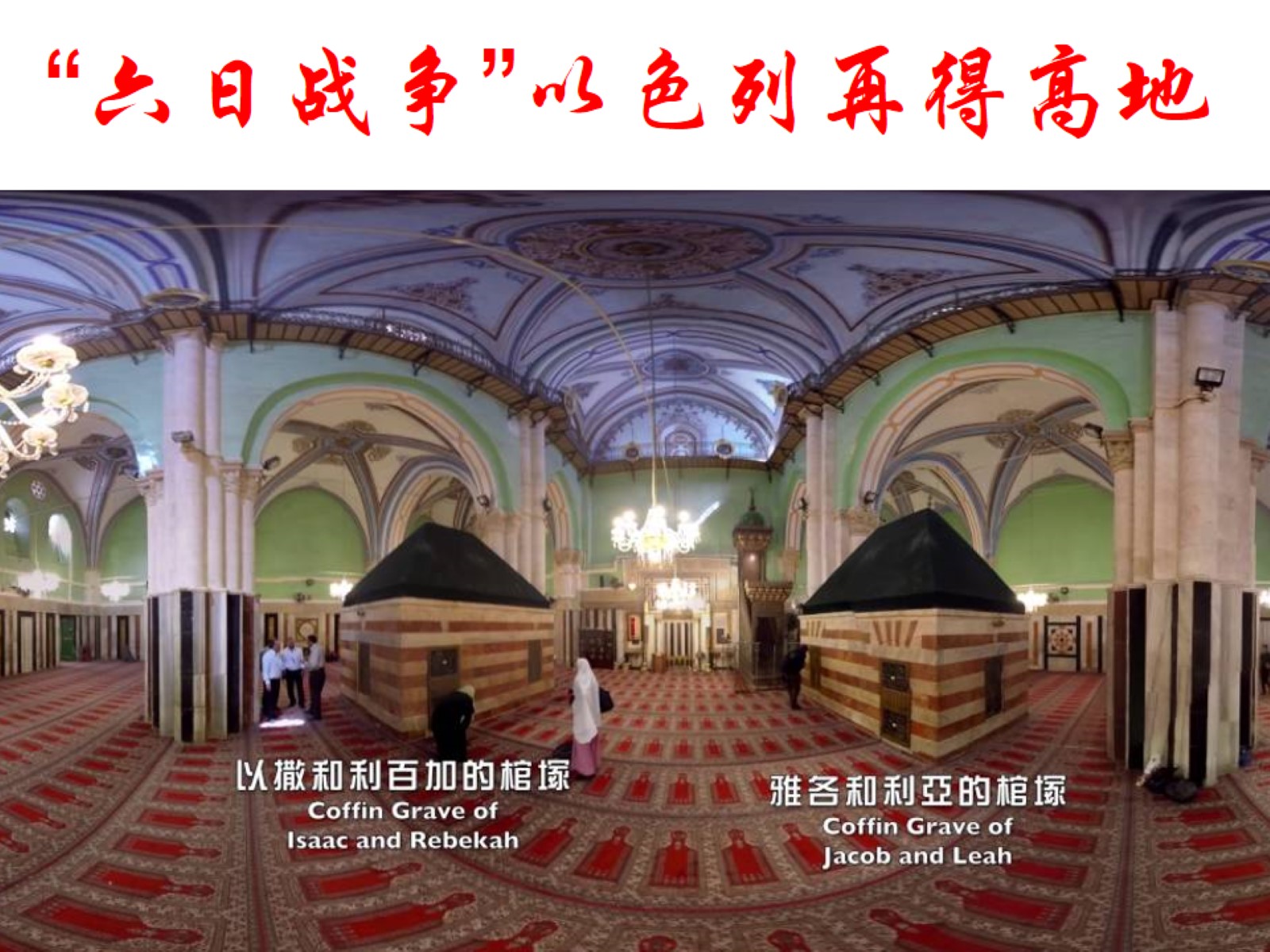 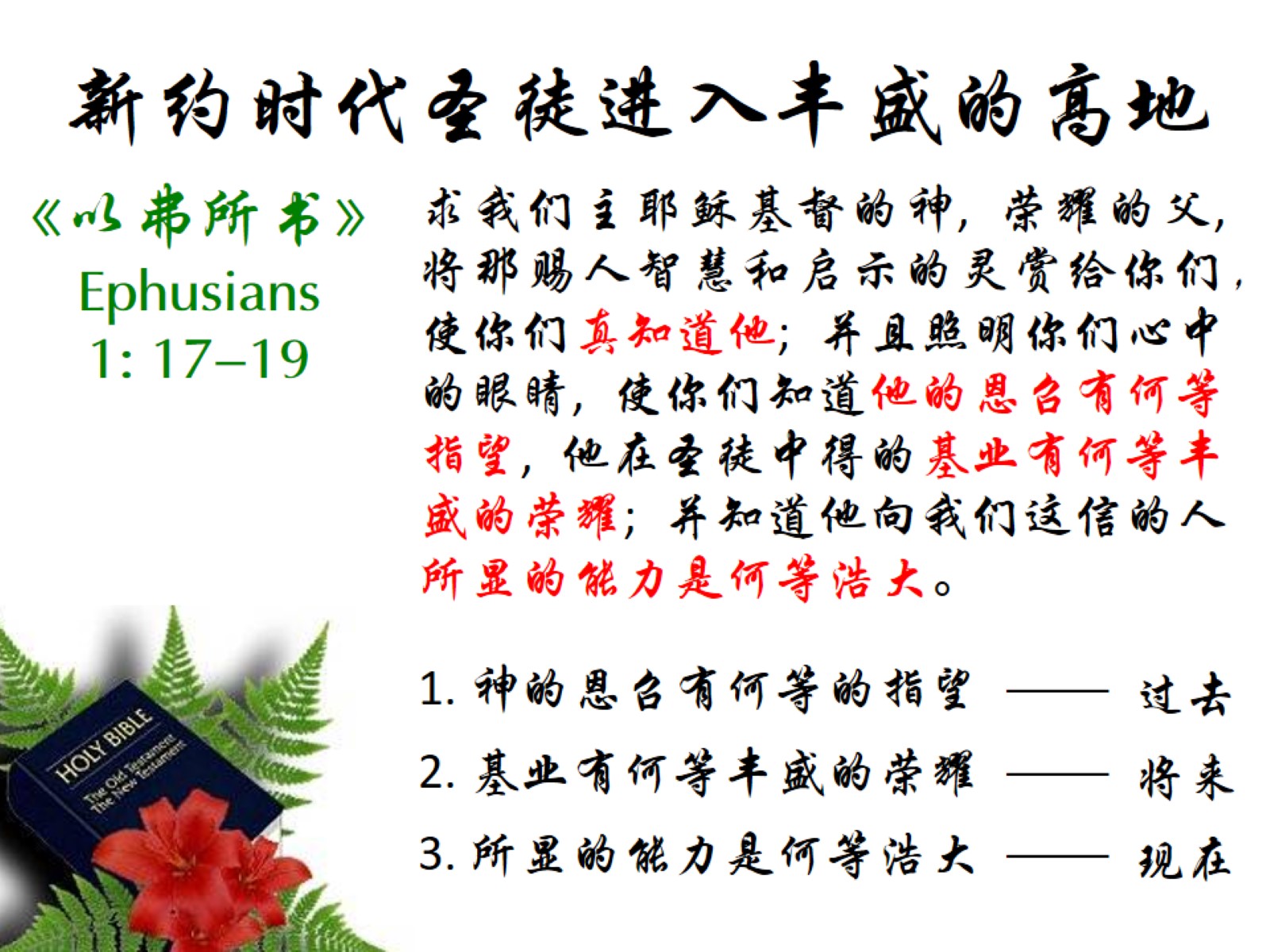 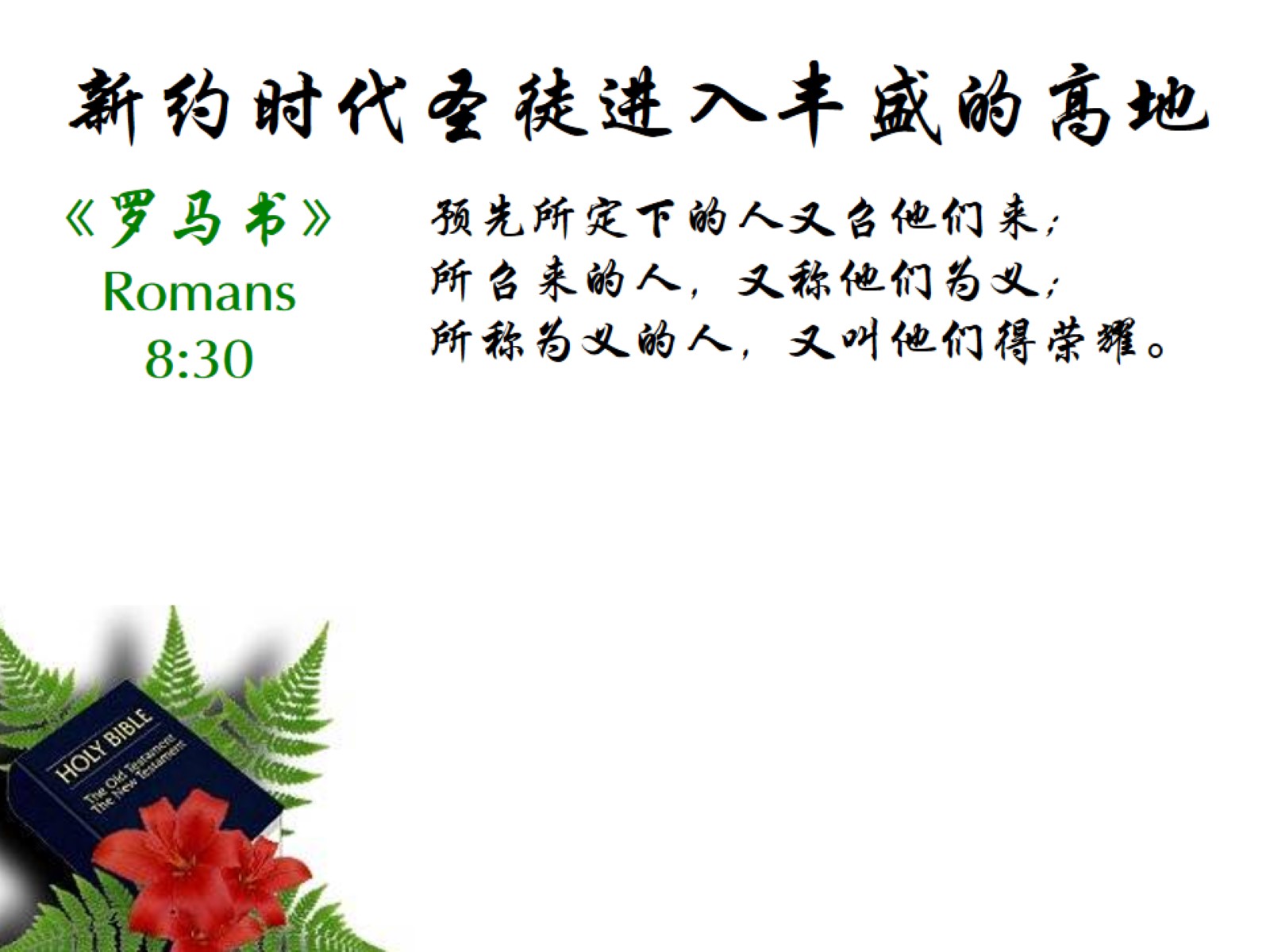 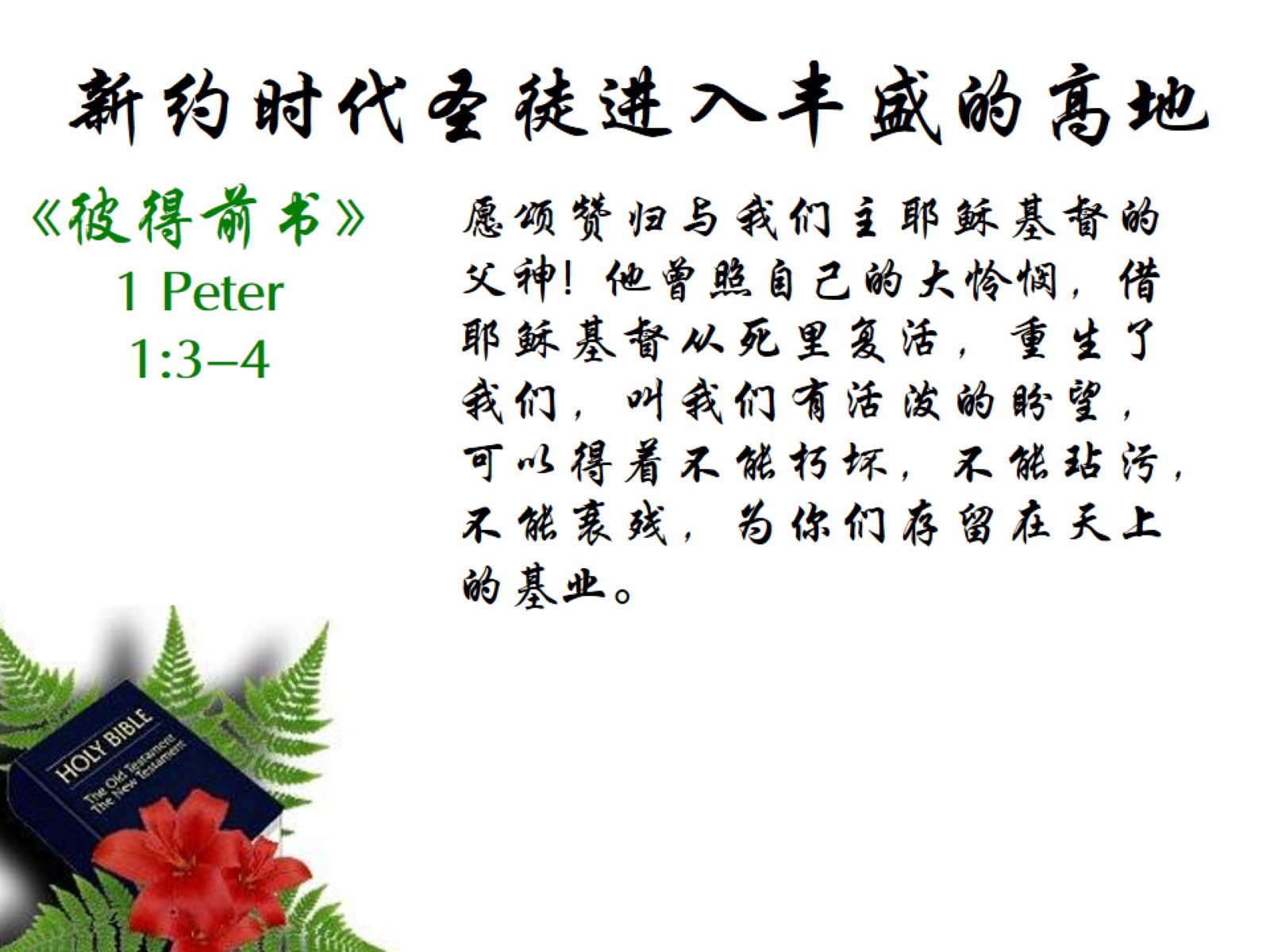 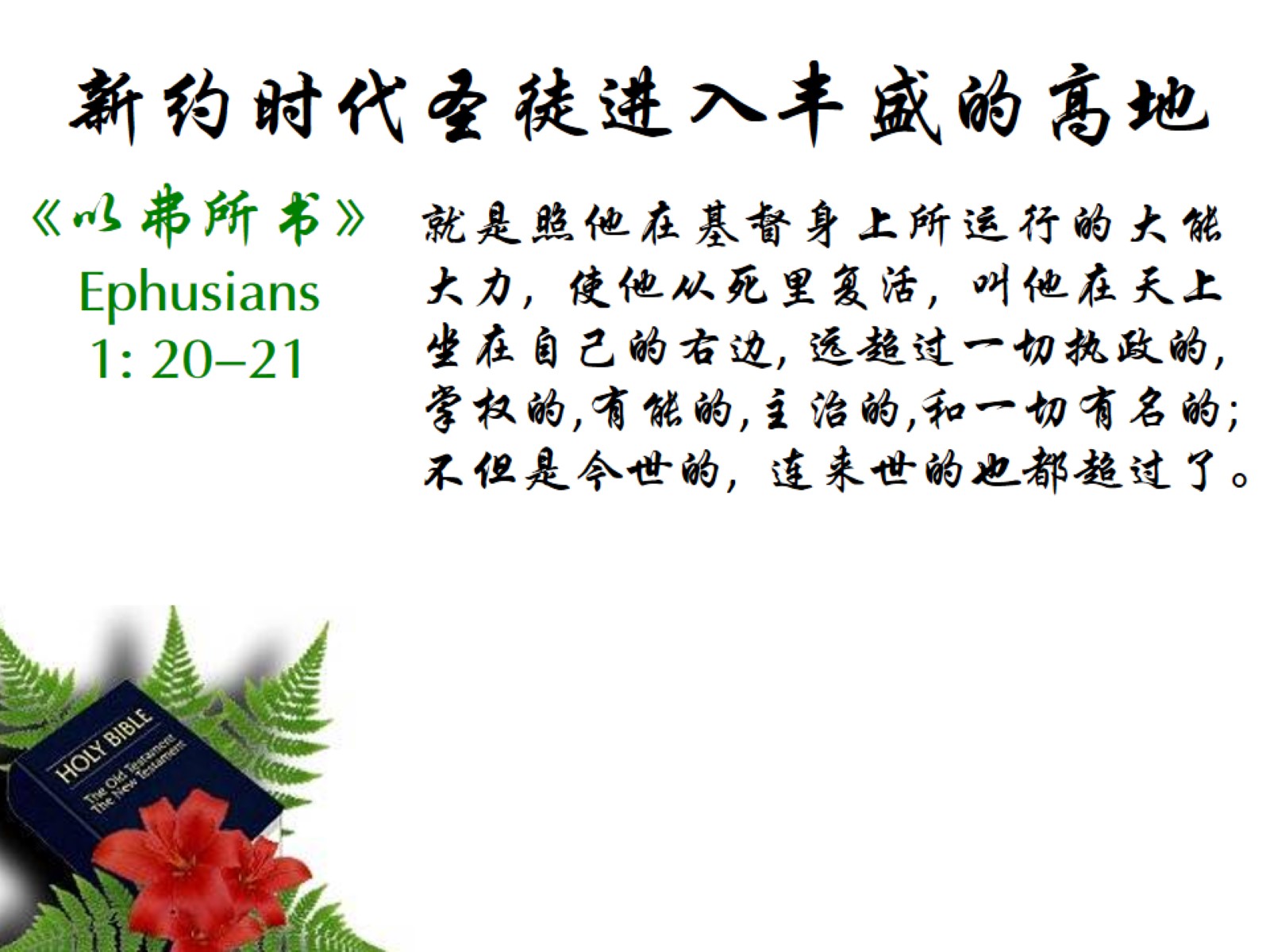 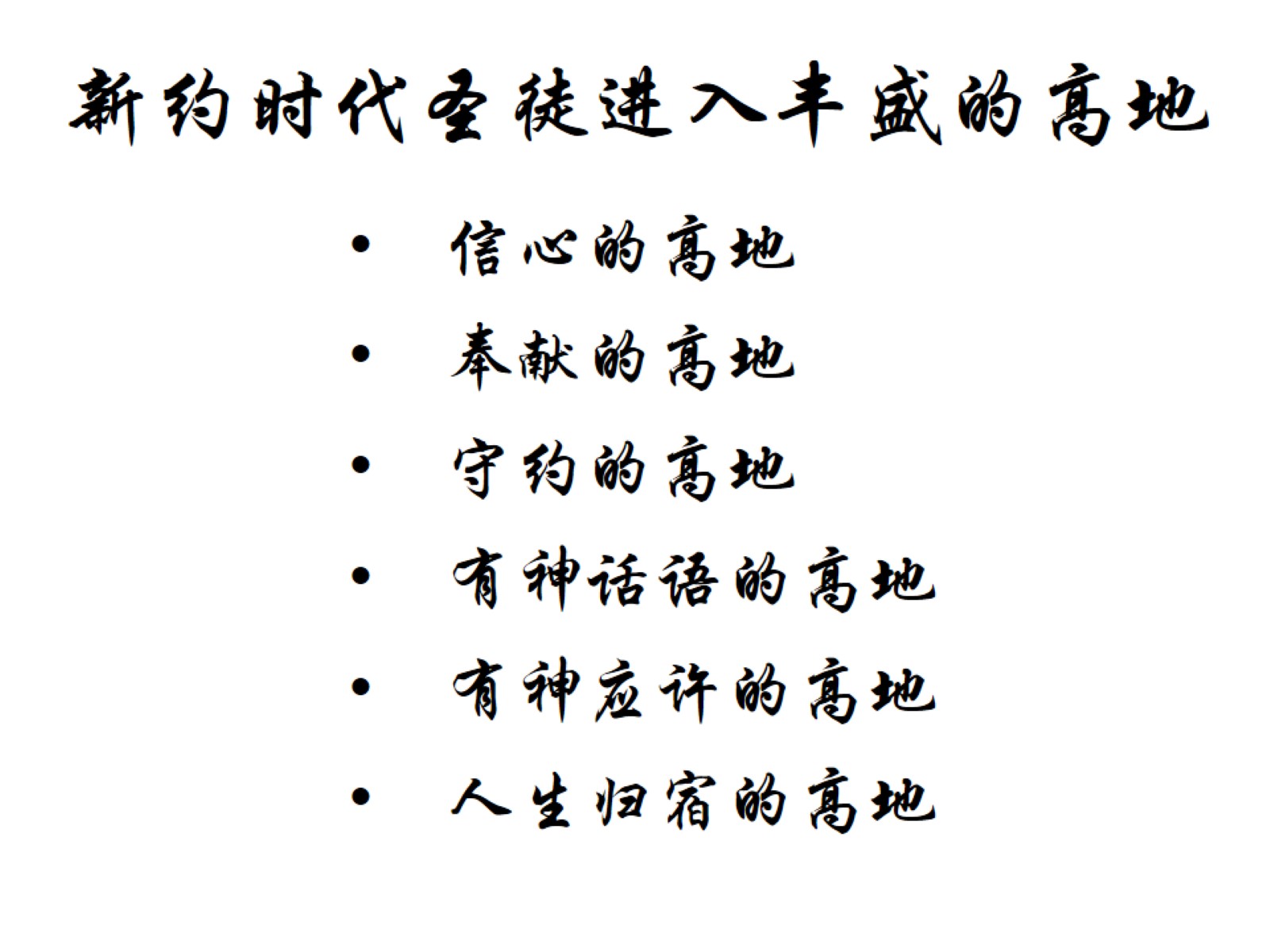